L1

Introdução : temas 
Geografia: 
características mais marcantes 
 Divisão  administrativa do território
  c)    Especificidades da fauna e flora
d)assimetrias - demografia e problemas sociodemográficos
https://ensina.rtp.pt/artigo/nos-portugueses-um-retrato-demografico-de-portugal-12/
Províncias
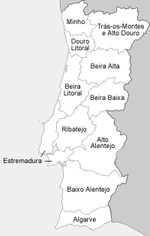 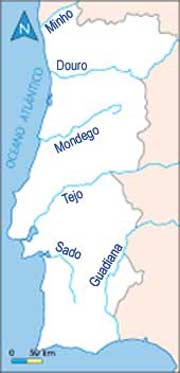 Rios: Minho – Douro – Tejo - Guadiana
https://ensina.rtp.pt/explicador/bacias-hidrograficas-portugal/
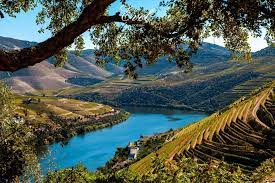 Relevo de Portugal
Prolongamento das formações montanhosas da Península Ibérica
Dois tipos de relevo divididos pela linha do Tejo  - uma para Norte outra para Sul
Norte: relevo mais acidentado, terreno escarpado,cortado por vales profundos 
Entre o rio Minho e o Douro estende-se uma cadeia montanhosa
Entre o Douro e o Tejo elevam-se os picos mais elevados: Serra do Marão e a Serra da Estrela (1993m)
A Sul do Tejo – baixo relevo, terras de planície
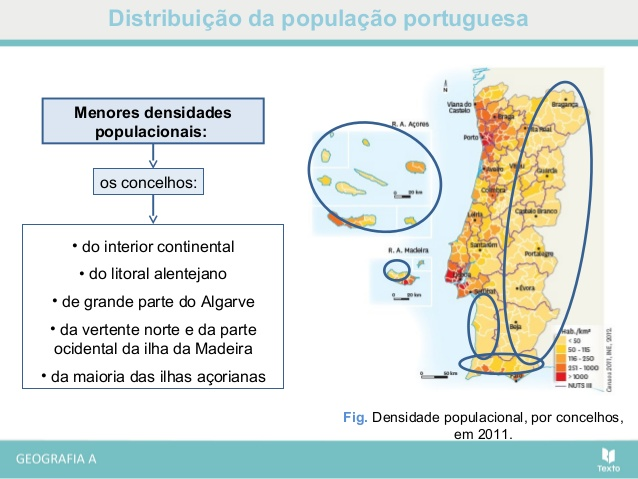 Aqui pode encontrar dados estatísticos
https://www.pordata.pt/tema/portugal/populacao-1

https://www.pordata.pt/tema/portugal/educacao-17

https://www.pordata.pt/tema/portugal/habitacao++conforto+e+condicoes+de+vida-9

https://www.pordata.pt/tema/portugal/emprego+e+mercado+de+trabalho-3

Demografia de Portugal - Lisboa
https://www.ine.pt/scripts/esc2022/ESC2022_Cat%20B_2-PTMASTERS.pdf
https://www.pordata.pt/portugal/populacao+residente+total+e+por+grupo+etario-10
https://www.publico.pt/2023/06/15/sociedade/noticia/portugal-populacao-quarto-ano-consecutivo-imigracao-justifica-aumento-2053385
Divisão administrativa
A Constituição de 1976 estabelece que Portugal se divide  em regiões autónomas (Açores e Madeira) e em distritos no continente. Por sua vez, todas estas se dividem em municípios e estes últimos em freguesias.


A prevista a regionalização  tem vindo a ser sucessivamente adiada
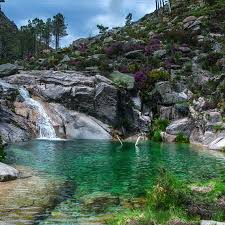 Região Norte
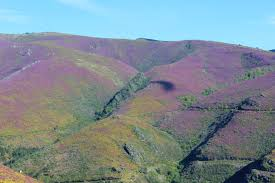 RIO DOURO                         VALE DO TUA
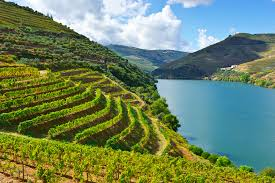 CASA do NORTE
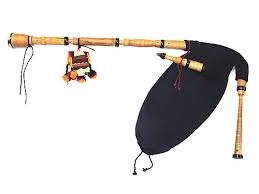 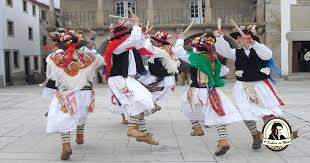 Região Centro
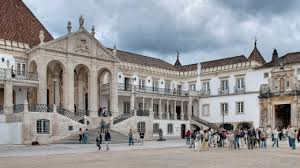 COIMBRA
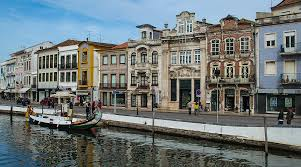 CENTRO: Piodão* Aveiro
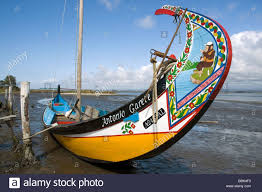 Planície Alentejana             monte alentejano
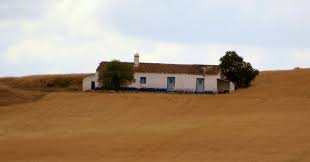 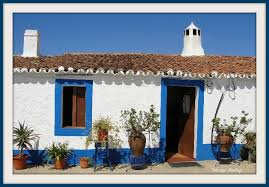 ALGARVE
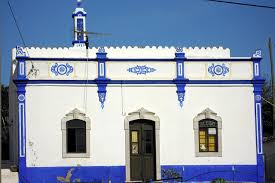 COSTA Vicentina
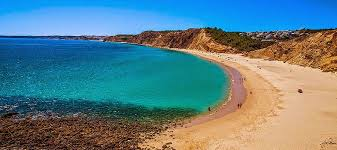